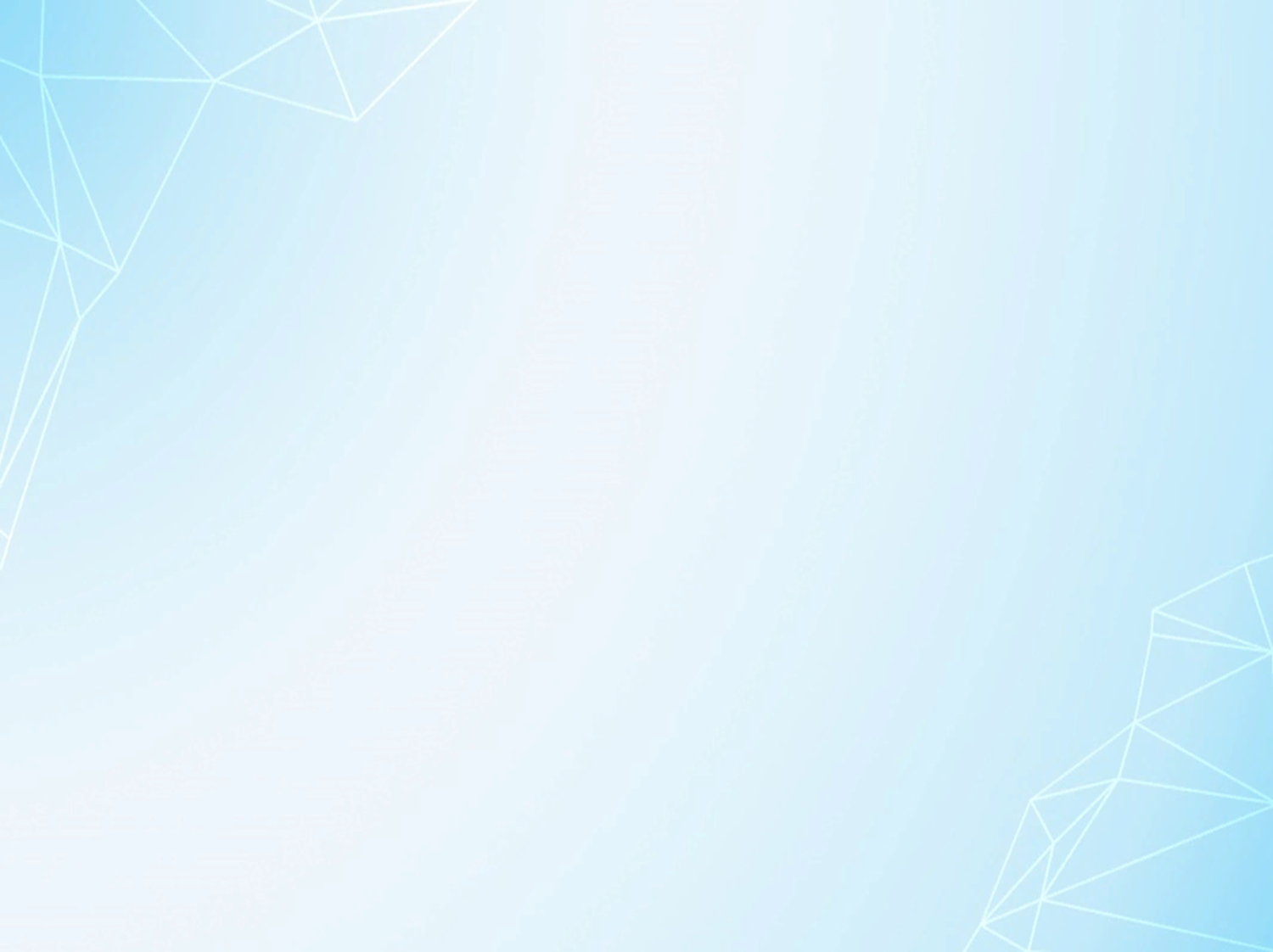 Муниципальное бюджетное дошкольное образовательное учреждение 
Детский сад «Подснежник»
Интерактивная презентация к занятию в детском саду
Путешествие в страну Грамотейка
Подготовила: Красова Светлана Викторовна 
Воспитатель  первой квалификационной категории
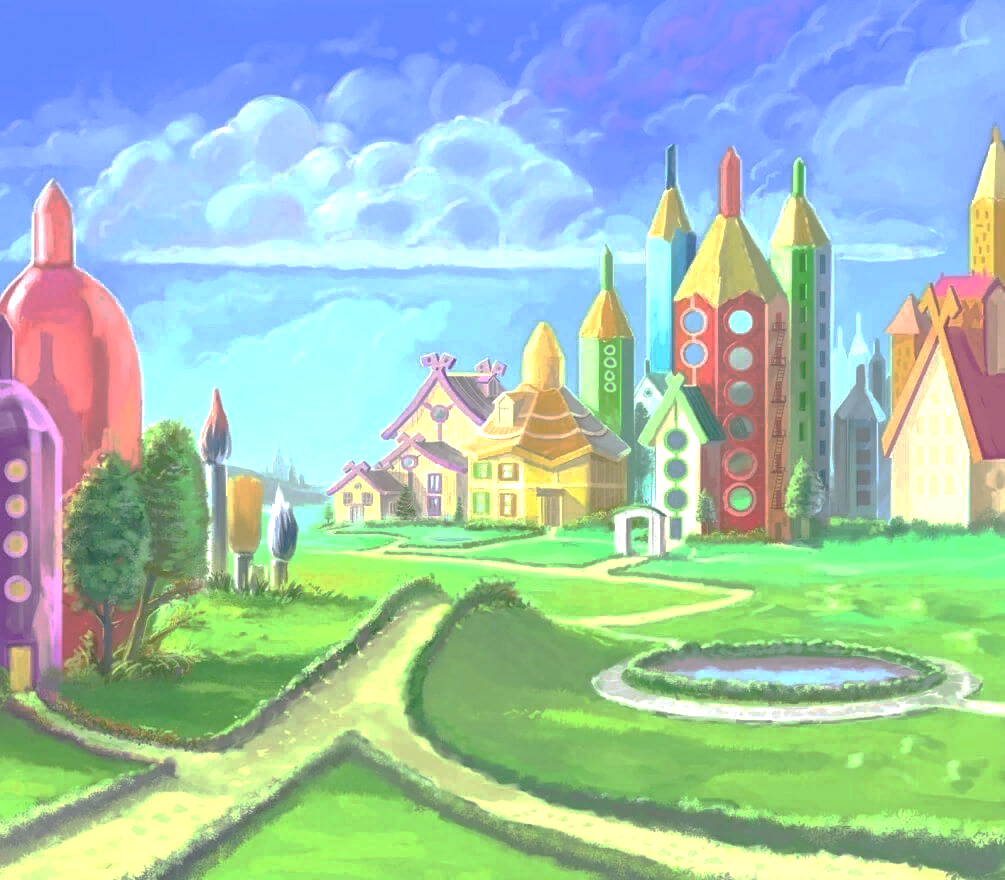 Город Читай-ка
?2
?3
?4
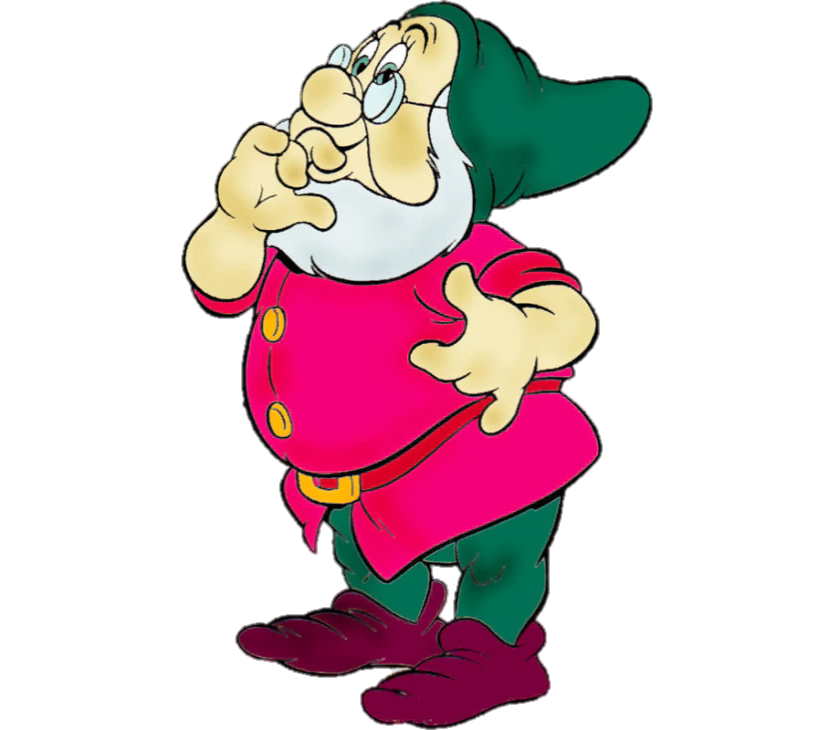 ?1
?7?
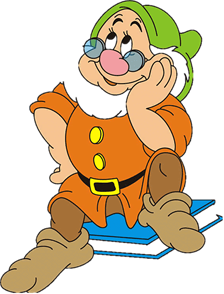 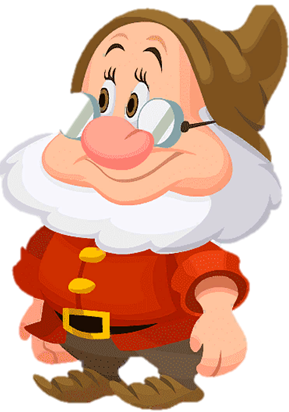 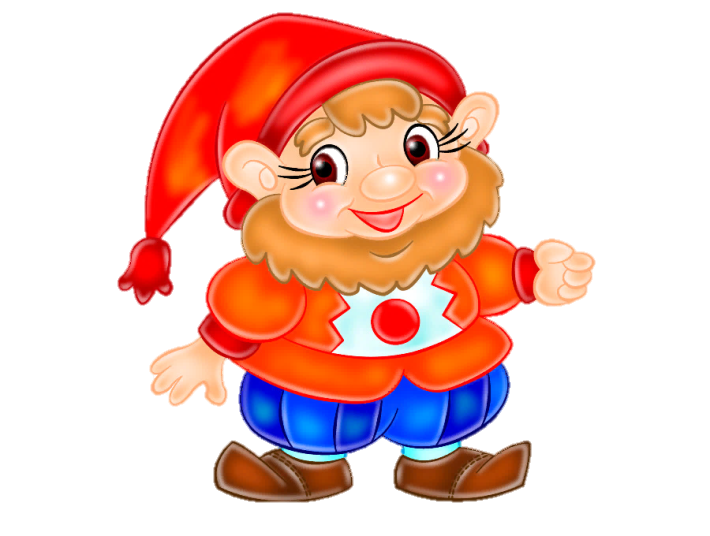 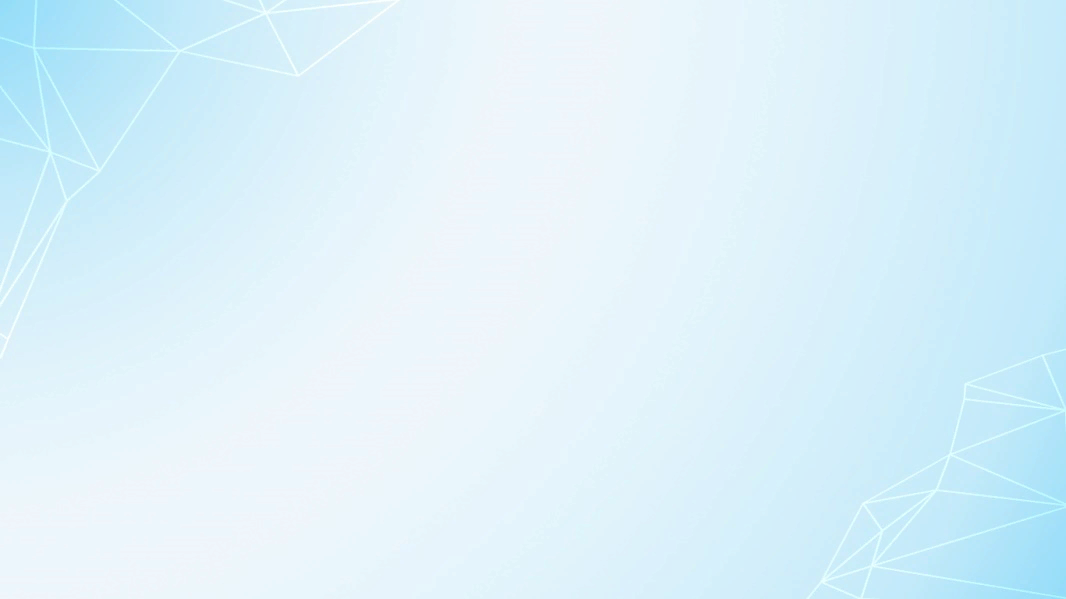 Выберите картинки в названии которых есть звук «К»
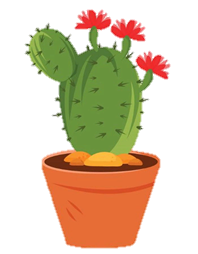 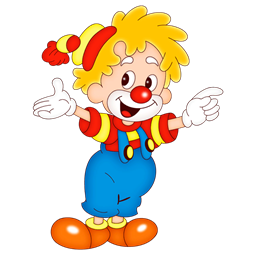 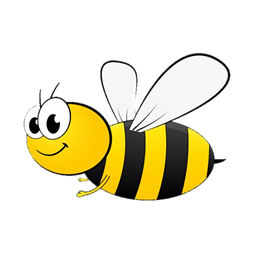 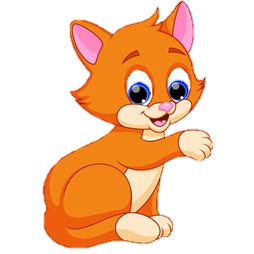 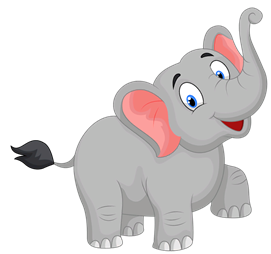 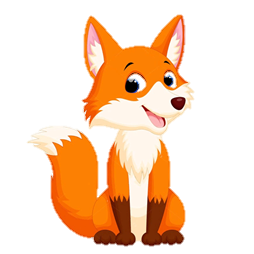 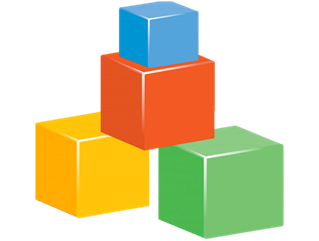 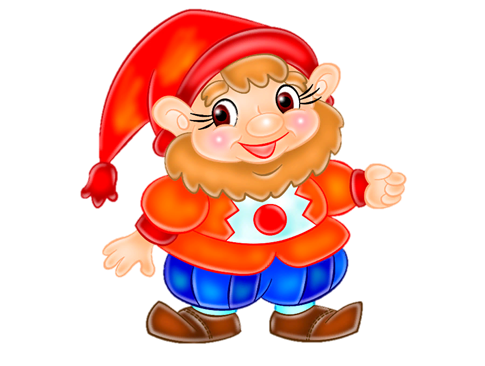 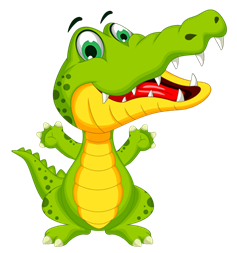 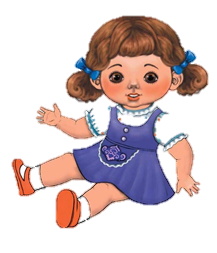 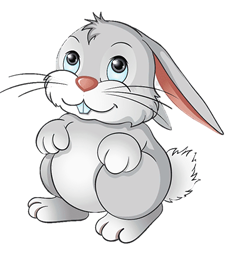 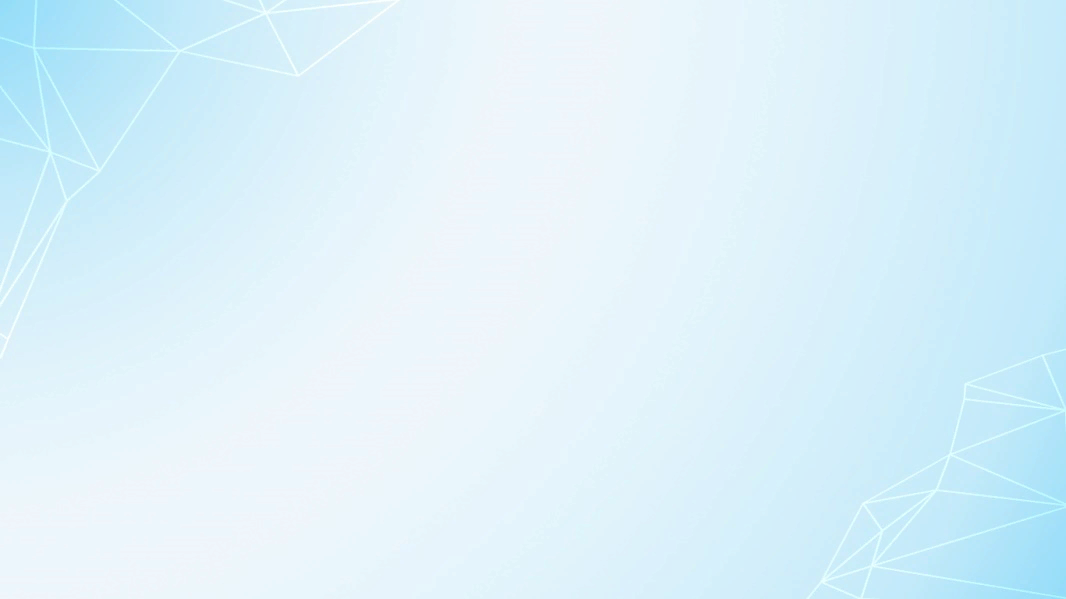 Подбери слово к схеме
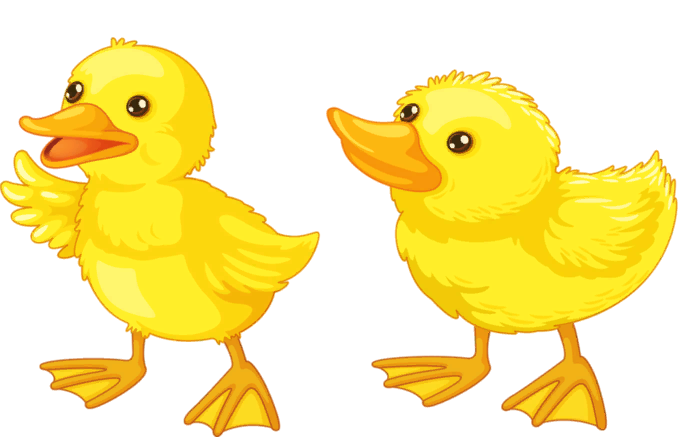 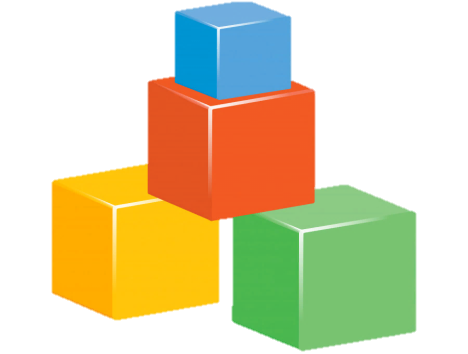 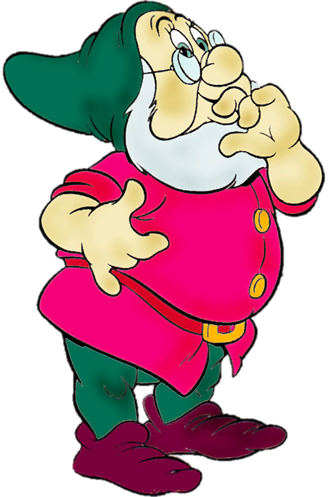 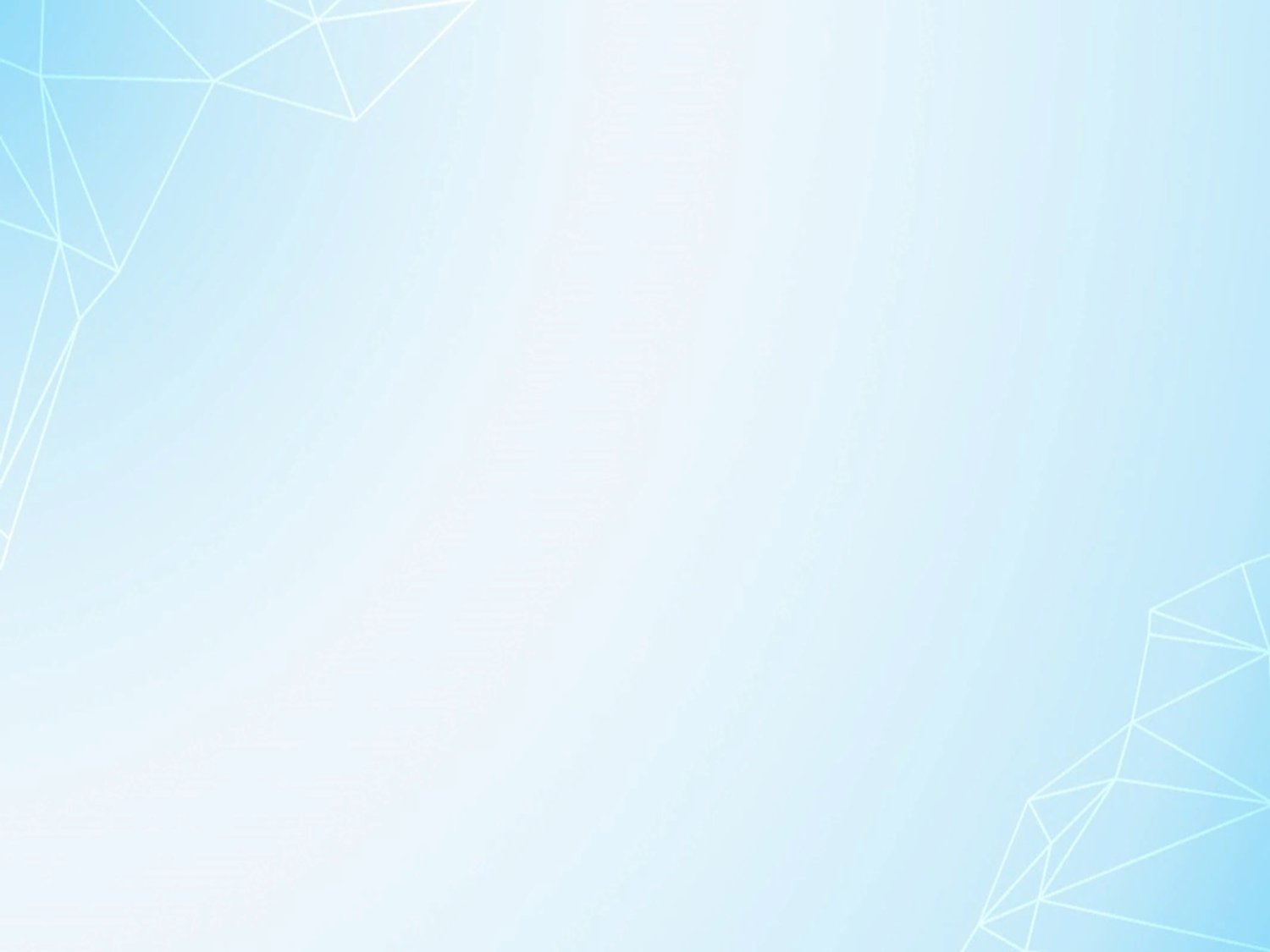 Прочитай слог и брось мяч в корзину
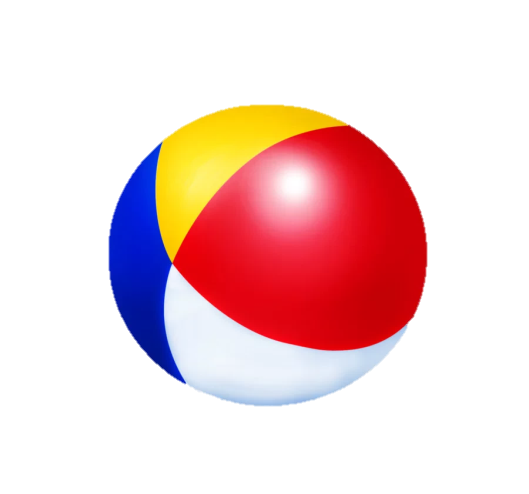 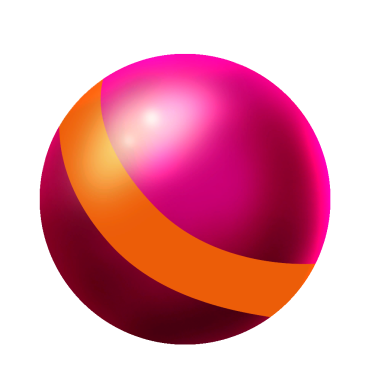 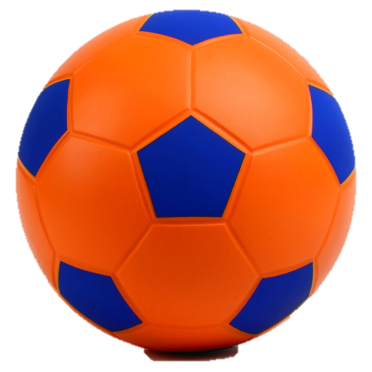 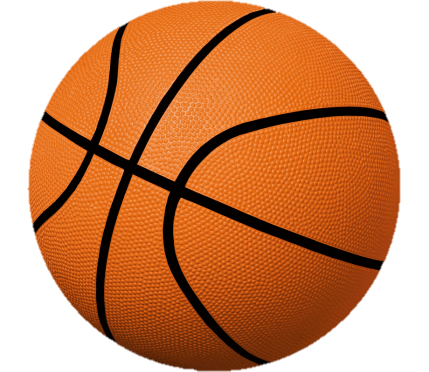 КЕ
КИ
КО
КА
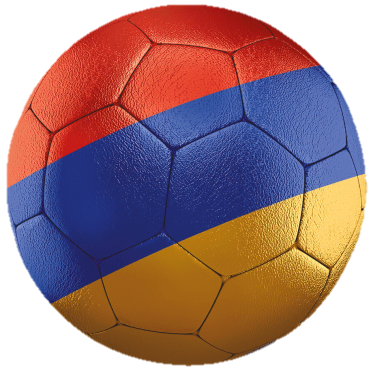 КЁ
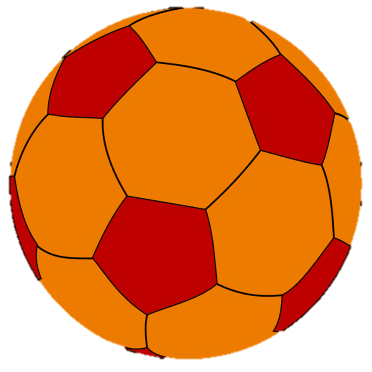 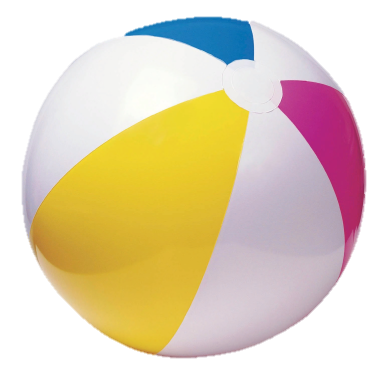 КУ
КЮ
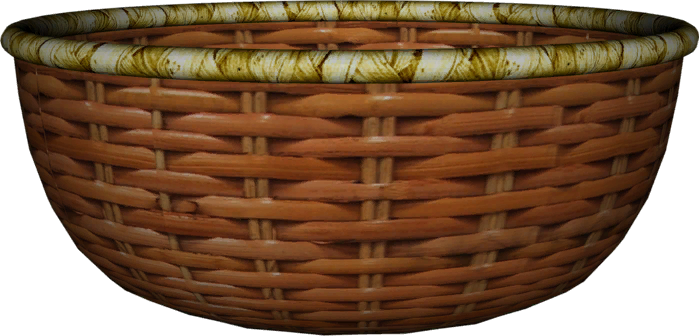 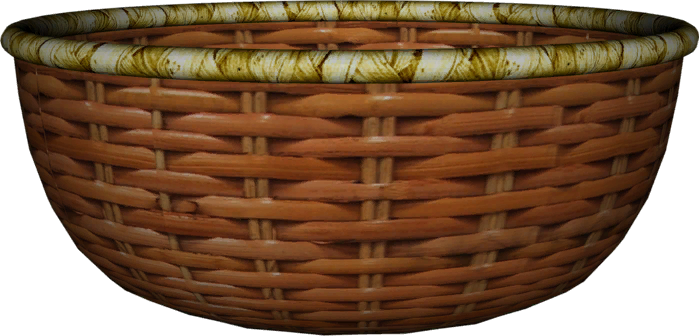 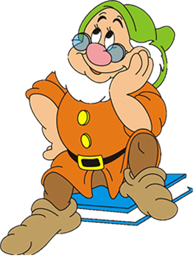 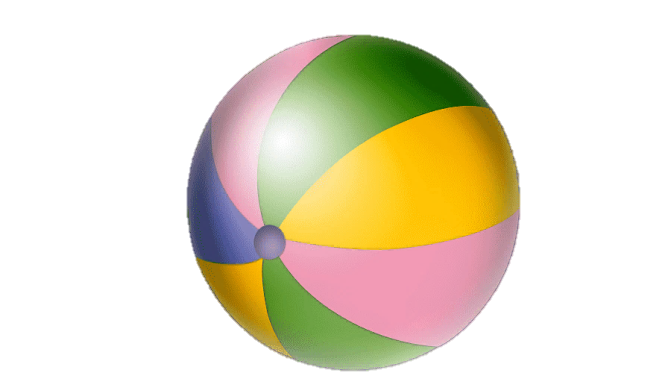 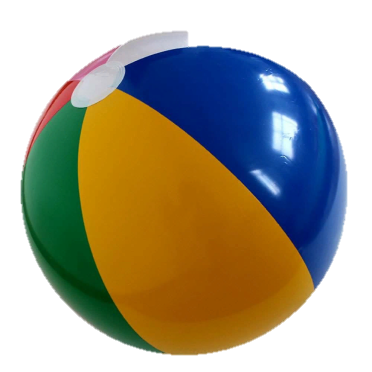 КЭ
КЯ
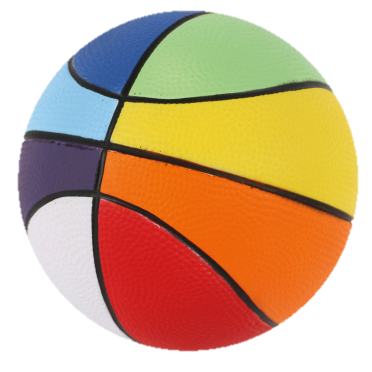 КЫ
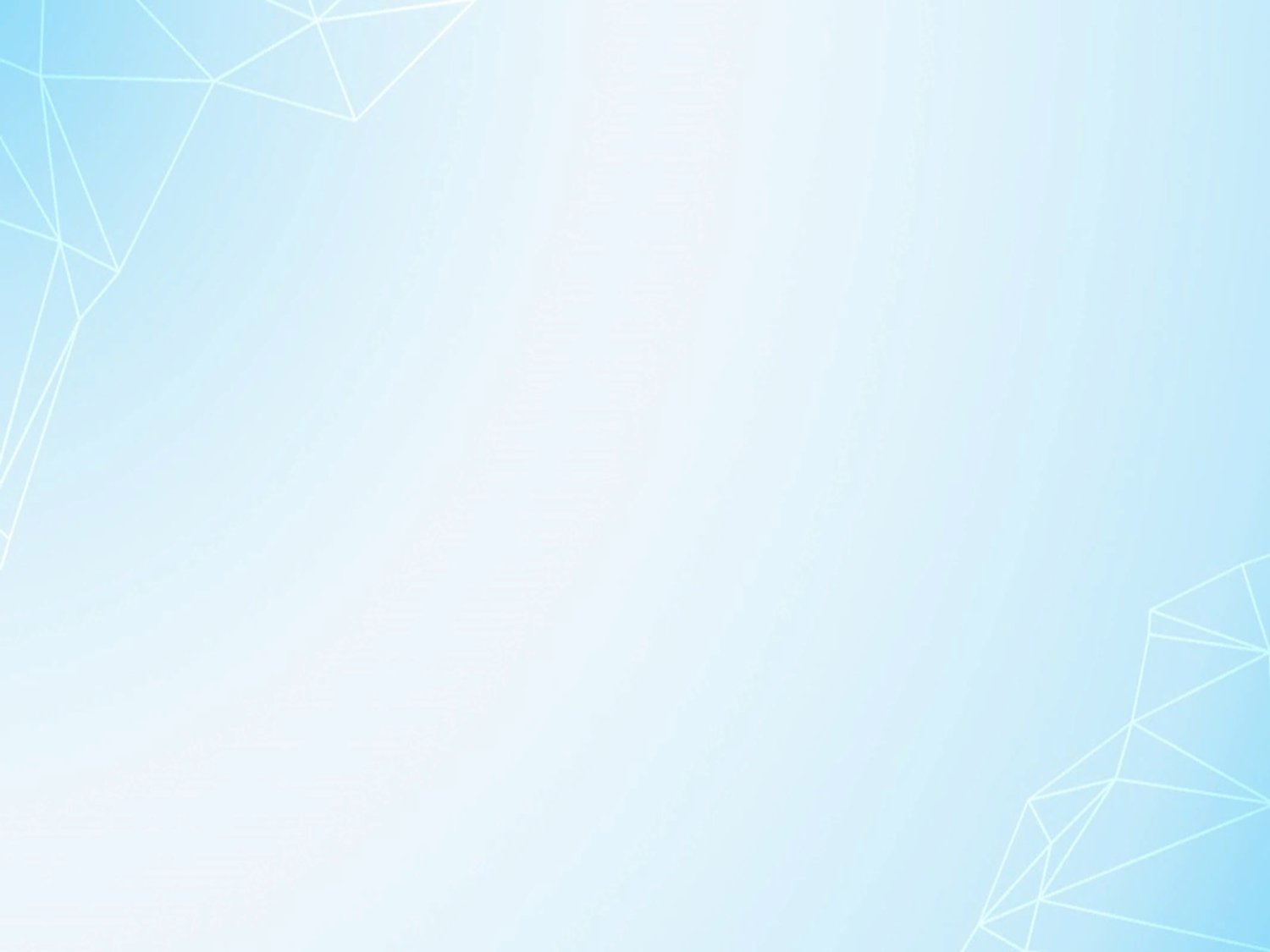 Выполните задание 
в рабочей тетради
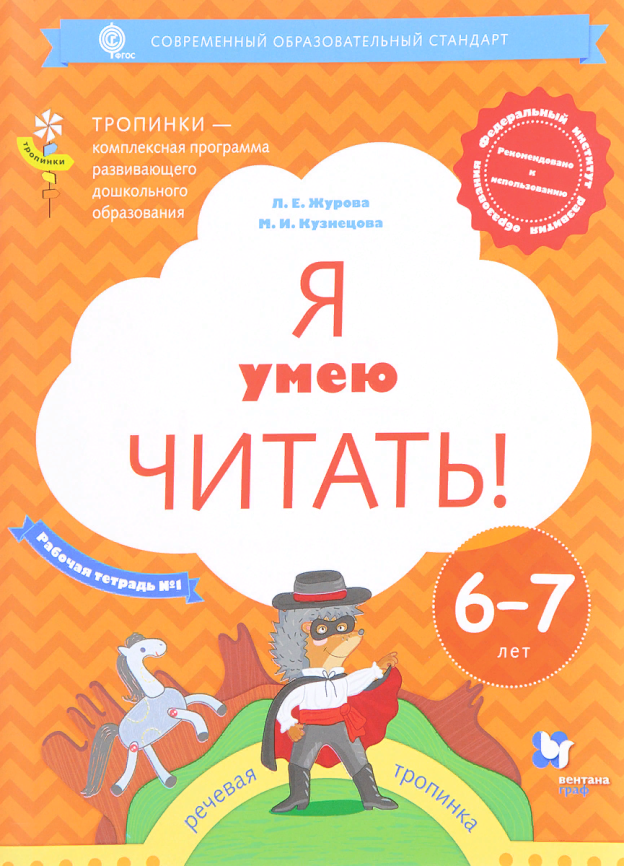 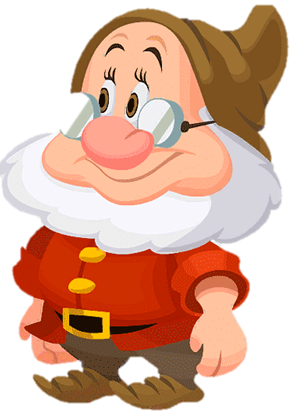 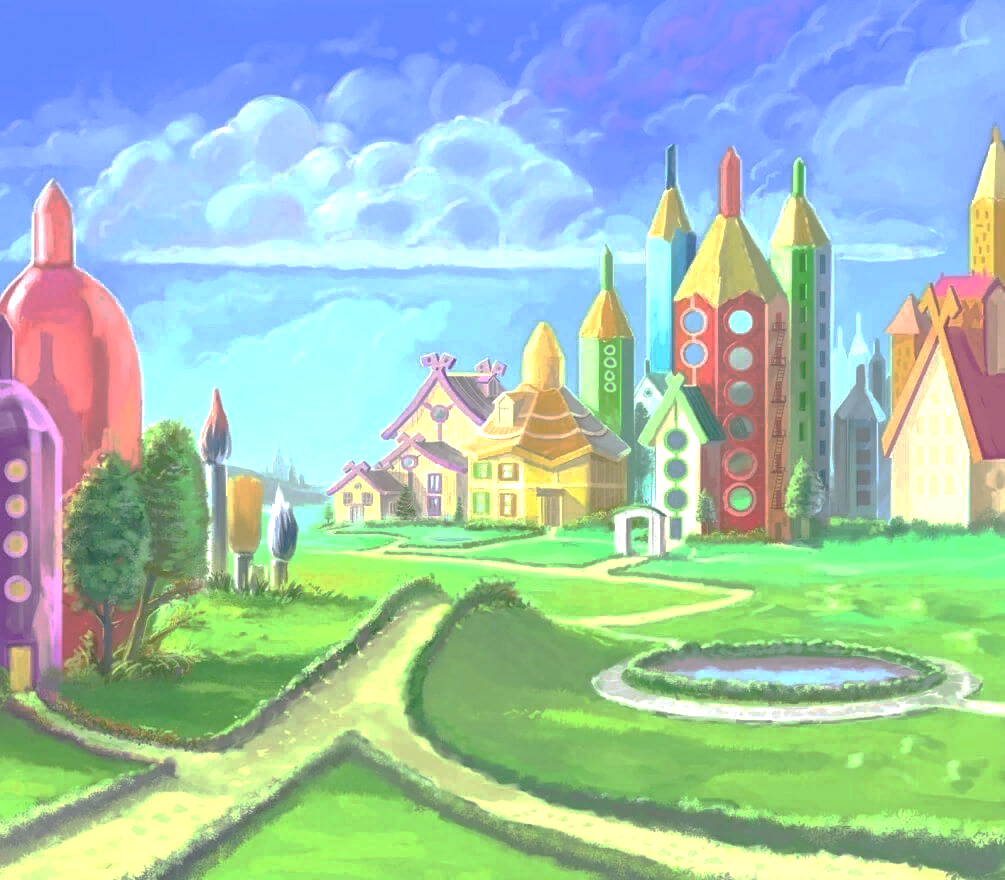 Страна Грамотейка
!
!
!
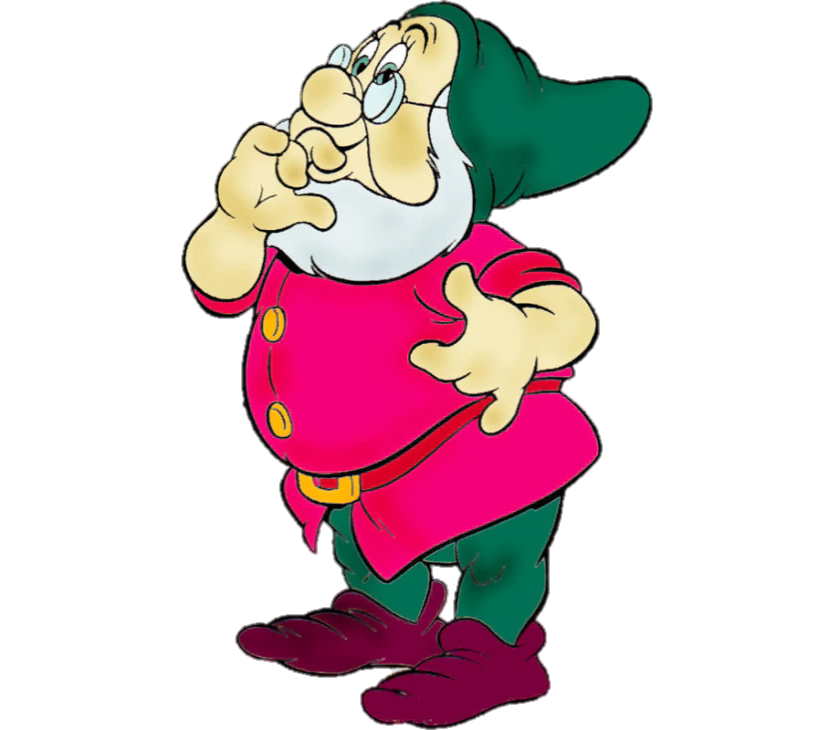 !
?7?
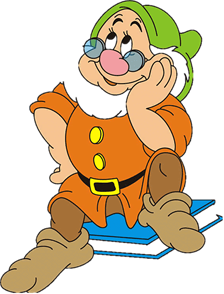 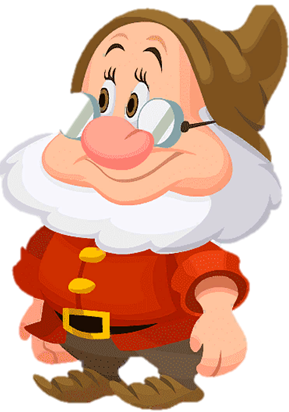 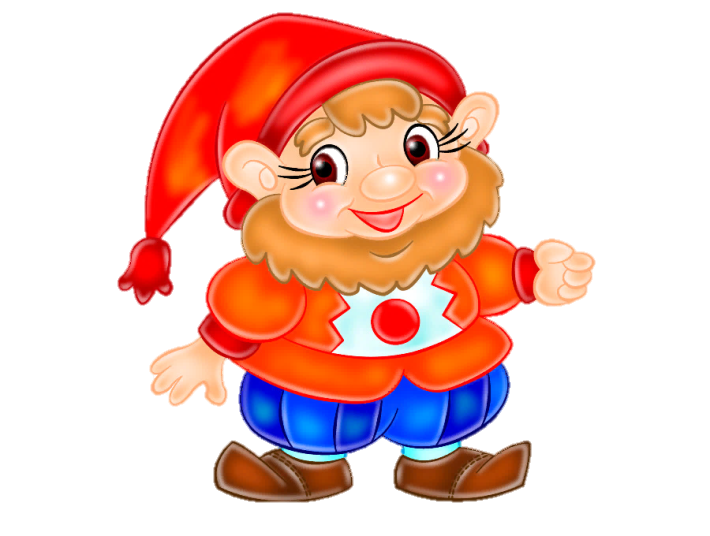